Organigramm der Sekundarschule Kreis Uhwiesen
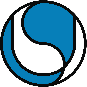 Sekundarschule
Kreis  Uhwiesen
Schulgemeindeversammlung
Stimm- und Wahlberechtigte der Gemeinden Dachsen, Flurlingen, Laufen-Uhwiesen
Schulpflege
Präsidium
Joe ToblerStv. Andrea Fischer Lötscher
VizepräsidiumKommunikation/Qualitätssicherung
Andrea Fischer LötscherStv. Isabelle Bayard
Infrastruktur
Mauro PfisterStv. Iris Neck
Sonderschulung/SozialesIris NeckStv. Joe Tobler
Finanzen
Isabelle Bayard
Stv. Mauro Pfister
SGU-Kommission
J. Tobler
T. Weibel
M. PfisterI. Wächter
Personal-
Kommission
J. Tobler
T. Weibel
A. Fischer Lötscher
Sport-
Kommission
M. Pfister
S. Affolter (PS)B. Sauter (Vereine)F. Dorn (PS)
D. Schäfli
G. Gutjahr
ICT-
Kommission
I. Bayard
T. Weibel
M. BirchlerB. Leu
D. Nepfer
M. Steiner
Leitungssitzung
J. Tobler
T. Weibel
Sonderpäda-
Gogische-
Kommission
I. NeckT. Weibel
M. Müller KroesVertretung SPD
Infrastruktur-
Kommission
M. Pfister
G. Gutjahr
T. Menzi
Kommunikations-
Kommission 
A. Fischer Lötscher
Y. Kohler
M. Müller Kroes
Bau-Kommission TH1 (SekU-Teil)
S. Affolter PS
M. Pfister
A. Fischer Lötscher
G. GutjahrT. Weibel
F&E-Kommission
A. Fischer Lötscher
S KozlowskiL. Käller-Cox
B. Leu
Delegation MSWNM. Pfister
Delegation ZweckverbandI. BayardI.Neck
SchülerpartizipationI. NeckM. Müller KroesT. Menzi
FreizeitkurseS. Kozlowski
ElternmitwirkungL. Käller-CoxT. Haas        I. Wächter	B. Leu          Eltern 
A. Fischer Lötscher
Krisenstab
J. Tobler
T. Weibel
A. Fischer LötscherB. LeuI. Wächter
Schulleitung
Thomas Weibel
Stv. Mathias Birchler
Schulkonferenz
Projektgruppen
Gruppen, Vertreter und Aufträge werden von SP und Qualitätsgruppe gemeinsam bestimmt.
Gruppe für Schulqualität GSQ
T. Weibel
M. Birchler
Y. Kohler
Klassenlehrperson
Fachlehrperson
HausdienstHD
G. Gutjahr
A. Güttinger
M. Zbinden
SchulsozialarbeitSSAI. Wächter
SchulverwaltungSV
B. Leu
Jahrgangsteam 1
Jahrgangsteam 2
Jahrgangsteam 3
Austausch in FachgruppenMathe/Franz/Englisch/Deutsch/Sport/HW/HA/IF/N&T
Pädagogischer Austausch
Im Jahrgangsteam
Kollegiale Beratung
Austausch in Zweierteams
26.10.23/SP-Sitzung